Implementasi Standar Akuntansi Pemerintahan di Indonesia
Kelompok 3 - 4Ak3
Denia Shavira           21116093
Daud Surya Rizki	       21116094
Virda Andriyani          21116095
Nafil Sabili              21116100
Ribka Cristabel          21116134
Latar belakang
Standar Akuntansi Keuangan yang diterbitkan oleh Ikatan Akuntan Indonesia telah semakin maju dan profesional karena telah direvisi beberapa kali sesuai dengan perkembangan akuntansi, baik di Indonesia maupun dunia. Lahirnya Standar Akuntansi Pemerintahan (SAP) telah membuat perubahan hebat terhadap pola pengelolaan keuangan pemerintah di Indonesia. Standar tersebut dikukuhkan dengan terbitnya Peraturan Pemerintah Nomor 24 Tahun 2005 tentang Standar Akuntansi Pemerintahan.
Rumusan masalah
Tujuan Penulisan
Apa pengertian dari Standar Akuntansi Pemerintahan (SAP) ?
Apa perbedaan antara Standar Akuntansi Keuangan (SAK) dengan Standar Akuntansi Pemerintahan (SAP)?
Apa isu-isu yang terkait dalam Standar Akuntansi Pemerintahan (SAP)?
Untuk memahami pengertian dari Standar Akuntansi Pemerintah (SAP).
Untuk memahami perbedaan antara Standar Akuntansi Keuangan (SAK) dengan Standar Akuntansi Pemerintahan (SAP).
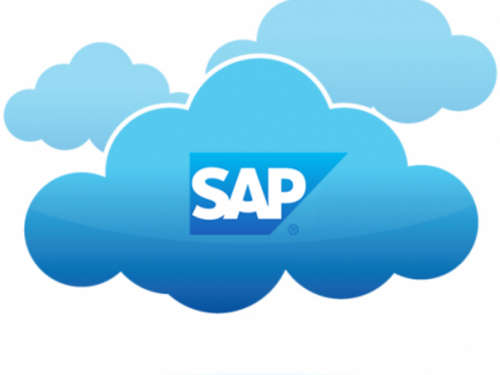 Laporan keuangan pokok menurut SAP:

 Laporan Realisasi Anggaran

 Neraca

Laporan Arus Kas

Catatan Atas Laporan Keuangan
SAP memiliki beberapa  basis penerapan yaitu :
SAP Berbasis Kas		          SAP berbasis  Akrual


SAP Berbasis Kas Menuju Akrual
Identifikasi Topik untuk Dikembangkan Menjadi Standar
Pembentukan Kelompok Kerja (Pokja) di dalam Komite
Riset Terbatas oleh Kelompok Kerja
Penulisan draft SAP oleh Kelompok Kerja
Pembahasan Draft oleh Komite Kerja
Pengambilan Keputusan Draft untuk Dipublikasikan
Peluncuran Draft Publikasian SAP (Exposure Draft) 
Dengar Pendapat Terbatas (Limited Hearing) dan Dengar Pendapat Publik(Public Hearings)
Pembahasan Tanggapan dan Masukan Terhadap Draf Publikasian
Finalisasi Standar
Tahap-tahap Penyiapan SAP, menurut (Supriyanto:2005)
Kerangka Konseptual Akuntansi Pemerintahan, kerangka ini merumuskan konsep yang mendasari penyusunan dan penyajiaan laporan keuangan pemerintah pusat dan daerah. Sebagai acuan bagi :
Penyusunan Standar Akuntansi Pemerintah (KSAP). Tujuan KSAP adalah untuk meningkatkan transparasi dan akuntabilitas penyelenggaraan akuntansi pemerintahan, melalui penyusunan dan pengembangan SAP.
Penyusun laporan keuangan.
Pemeriksa. Pemeriksa adalah orang yang melakukan tugas pemeriksaan pengelolaan dan tanggung jawab keuangan negara untuk dan atas nama BPK(Badan Pemeriksa Keuangan).
Para pengguna laporan keuangan.
SAP

sumber daya yang dikuasai
oleh perusahaan sebagai akibat dari peristiwa masa lalu dan dari mana manfaat ekonomi di masa depan diharapkan akan diperoleh perusahaan.
SAK
sumber daya ekonomi yang
dikuasai dan/atau dimiliki oleh
pemerintah sebagai akibat dari
peristiwa masa lalu dan dari mana manfaat ekonomi dan atau sosial di masa depan diharapkan dapat diperoleh,
baik oleh pemerintah maupun
masyarakat, serta dapat diukur
dalam satuan uang, termasuk
sumber daya non-keuangan yang diperlukan untuk penyediaan jasa bagi
masyarakat umum dan
sumber- sumber daya yang
dipelihara karena balasan
sejarah dan budaya.
AKTIVA
SAP
hutang perusahaan masa kini yang timbul dari peristiwa masa lalu, penyelesaiannya diharapkan mengakibatkan arus keluar dari sumber daya perusahaan yang mengandung manfaat ekonomi.
SAK
hutang yang timbul dari
peristiwa masa lalu yang
penyelesaiannya
mengakibatkan aliran keluar
sumber daya ekonomi
pemerintah.
KEWAJIBAN
SAP
hak residual atas aktiva
perusahaan setelah dikurangi
semua kewajiban. hak residualatas aktiva perusahaan setelah
dikurangi semua kewajiban.
SAK
dikenal dengan ekuitas dana
adalah kekayaan bersih
pemerintah yang merupakan
selisih antara aset dan
kewajiban pemerintah.


Sumber : SAK Kerangka Konseptual par 49 dan SAP No 1 Par 8
EKUITAS
Pada tahun 2015, seluruh instansi pemerintah baik yang ada di pusat maupun di daerah harus sudah menerapkan Standar Akuntansi Pemerintah (SAP) berbasis akrual (accrual basis). 
Kondisi yang perlu diperhatikan sebelum SAP berbasis akrual diterapkan pada 2015 adalah terkait dengan LKPD 2012 yang diaudit BPK, dimana baru sekitar 16 provinsi dan 115 kab/kota yang mendapatkan opini WTP, dengan sistem akuntansi yang diterapkan saat ini. 
Untuk keberhasilan penerapan SAP berbasis akrual, komunikasi Kemendagri dengan Kemenkeu juga terus dilakukan. Demikian pula komunikasi dengan Komite Standar Akuntansi Pemerintahan (KSAP) intensif dilakukan agar penerapan SAP berbasis akrual di daerah bisa tepat waktu. Yang menjadi landasan bagi daerah untuk penerapan SAP berbasis akrual di tingkat daerah yaitu Peraturan Kepala Daerah tentang kebijakan akuntansi dan sistem akuntansi pemerintah daerah.
Isu-isu yang Terkait dalam SAP
KESIMPULAN
Setelah membandingkan dengan SAK, dapat disimpulkan, SAP baru bisa menghasilkan laporan keuangan yang memiliki tingkat keterbandingan (comparability) yang memadai bila masing-masing entitas mempunyai pemahaman yang sama terhadap poin-poin SAP. Namun, hal itu sepertinya sulit dicapai, karena strategi adaptasi yang diterapkan KSAP telah menyebabkan SAP memiliki tingkat fleksibilitas yang tinggi. Artinya, keseragaman (uniformity)menjadi suatu hal yang perlu dipertimbangkan dalam pengembangan standar tersebut di kemudian hari.